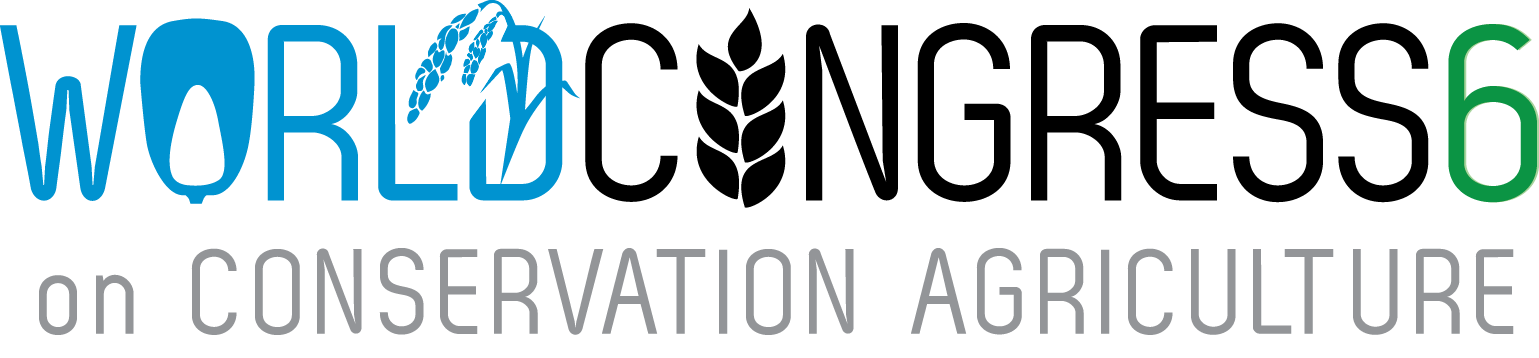 Winnipeg, MB / June 22-26, 2014
LEARN WHAT’S NEW IN CONSERVATION AGRICULTURE
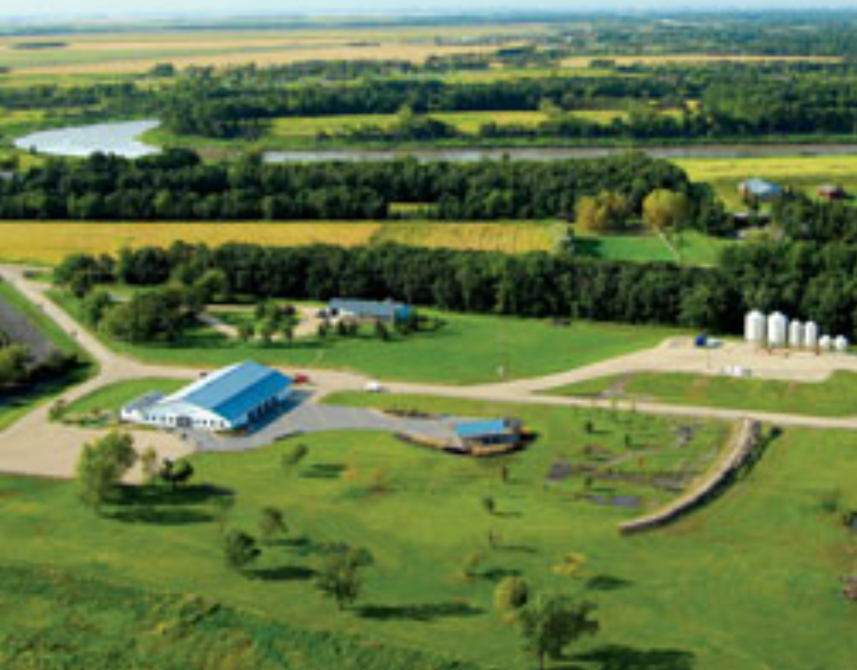 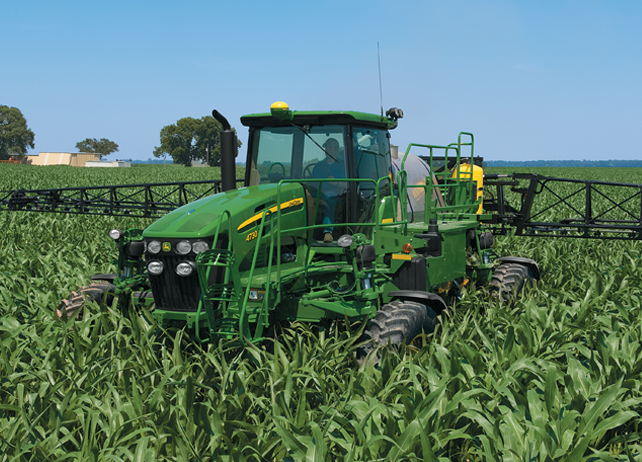 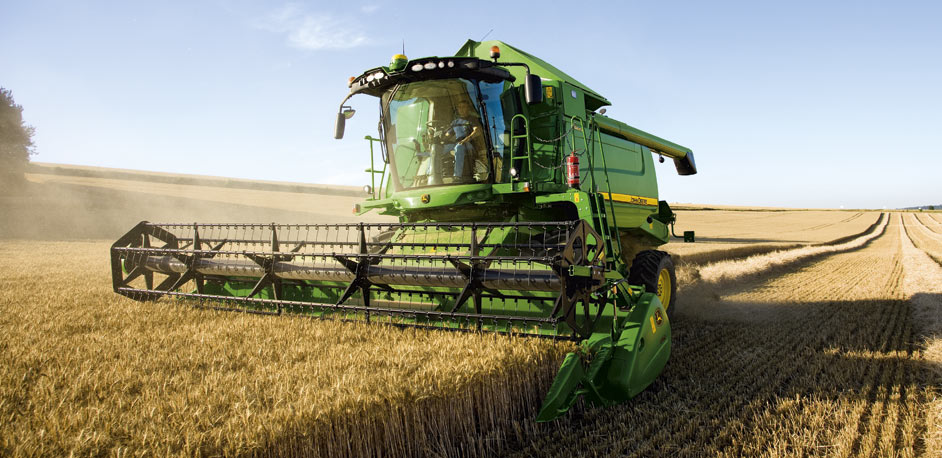 WHO WILL ATTEND?
700
FARMERS
RESEARCHERS GOVERNMENT &
INDUSTRY LEADERS
GLOBAL CONFERENCE
50% GROWERS
• Evenly split between USA and Canada
50% KEY STAKEHOLDERS
• Researchers
• Government
• Industry
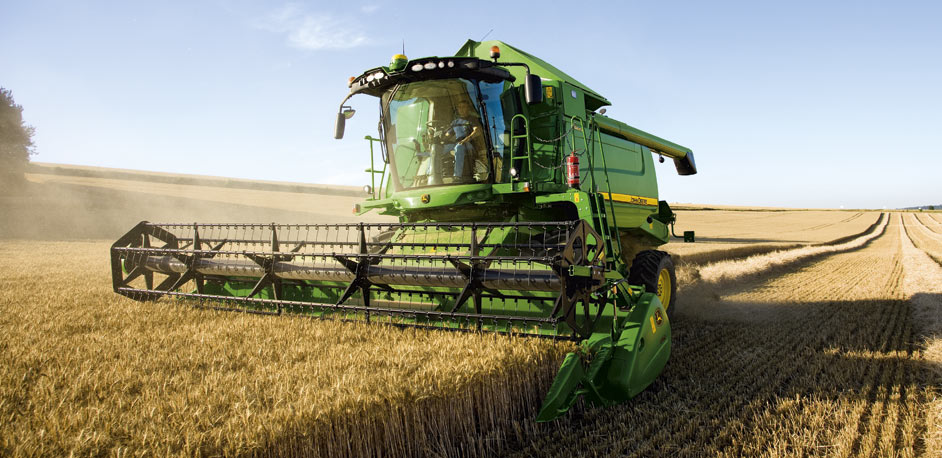 GROW MORE WITH LESS
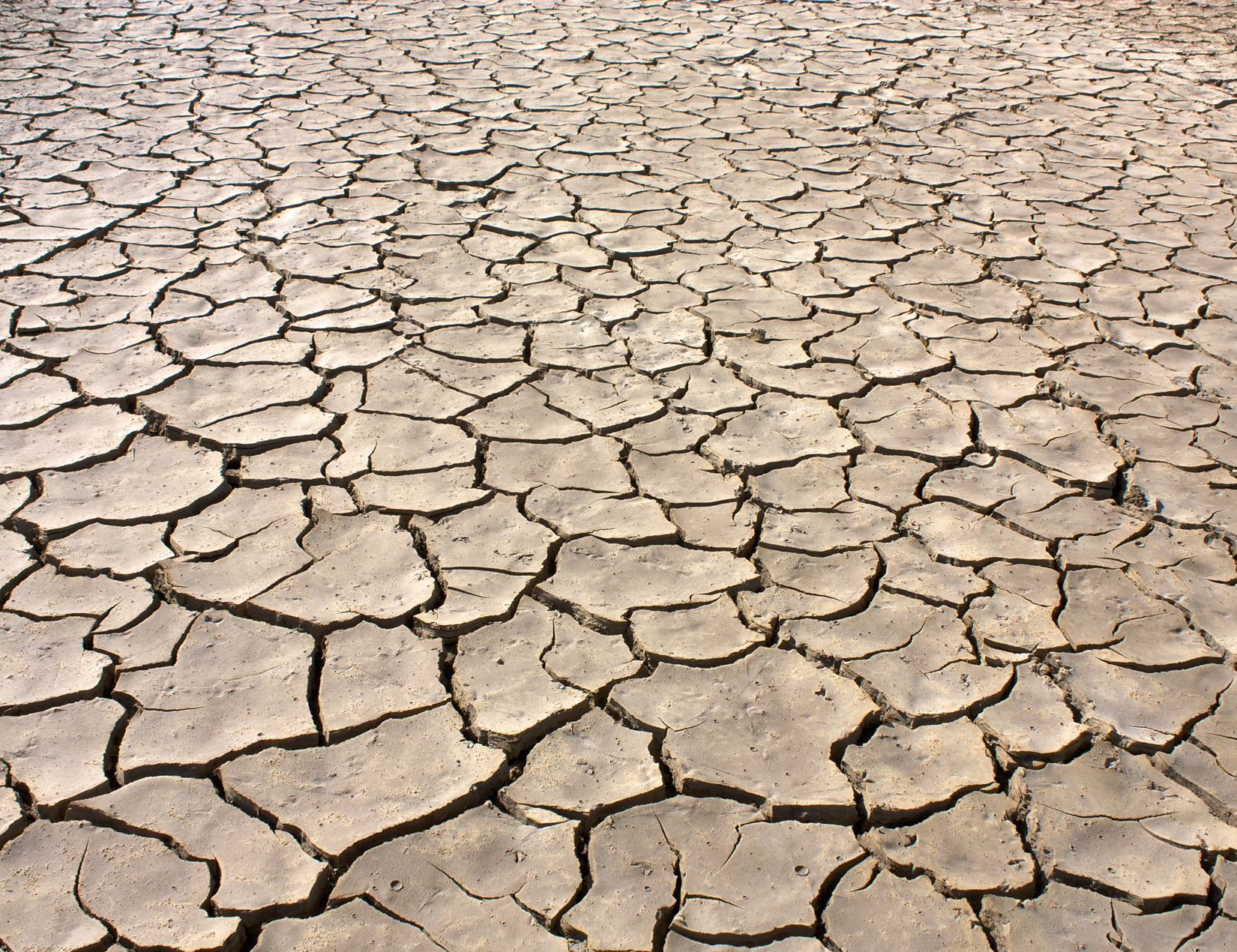 WEATHERPROOF YOUR CROP
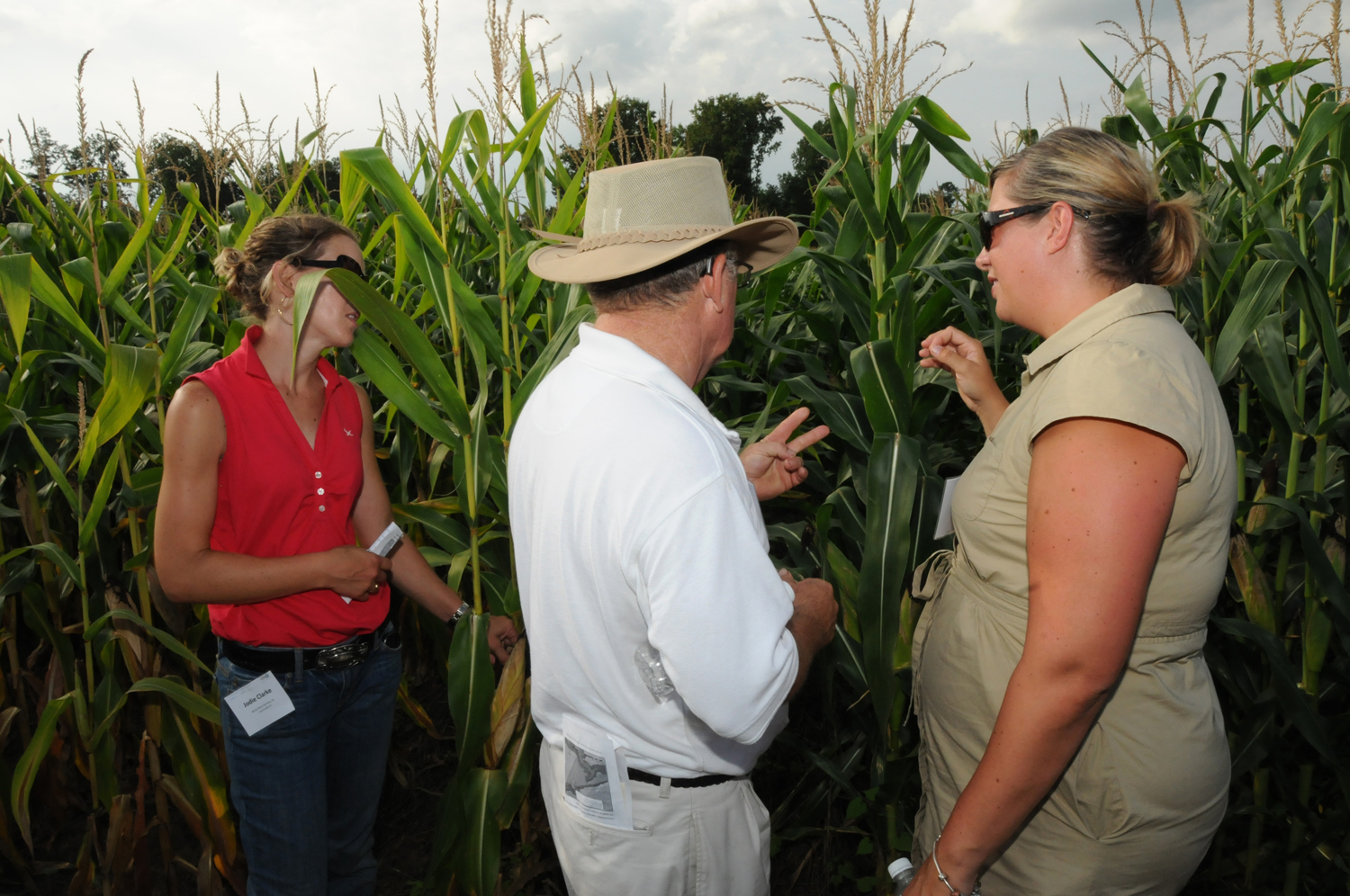 INNOVATE & ADOPT
TOPICS
GROWING MORE WITH LESS
= Sustainable Intensification

WEATHERPROOFING AGRICULTURE
= Climate Resilient Systems


INCREASING ADOPTION THROUGH 
INNOVATION
= Knowledge sharing
= Faster implementation
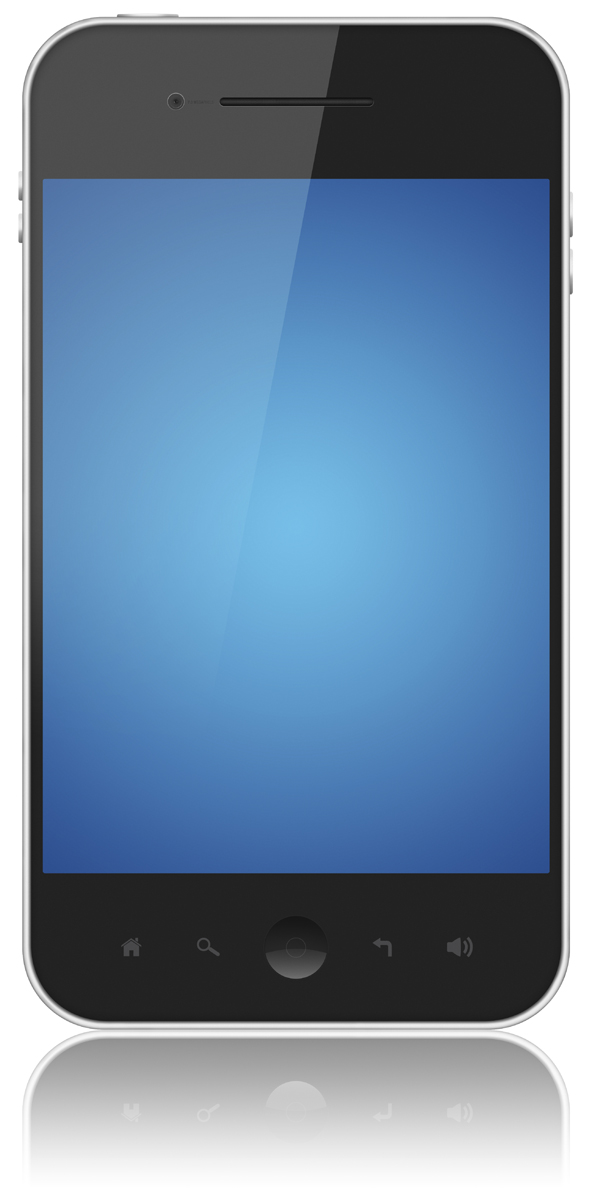 WHAT’S NEW?
TECHNOLOGY ENHANCES
THE EXPERIENCE
• Pre-meeting promotion online
• Crowdsourcing
• Instant feedback via “clickers”
• Meeting app
• Multi-channel support from media partners
WHAT’S NEW?
RAPID FIRE 15-MINUTE 
PRESENTATION FORMAT
• Faster pace
• More new ideas showcased
• Focused on delivering value to attendees
• Poster session “speed dating”
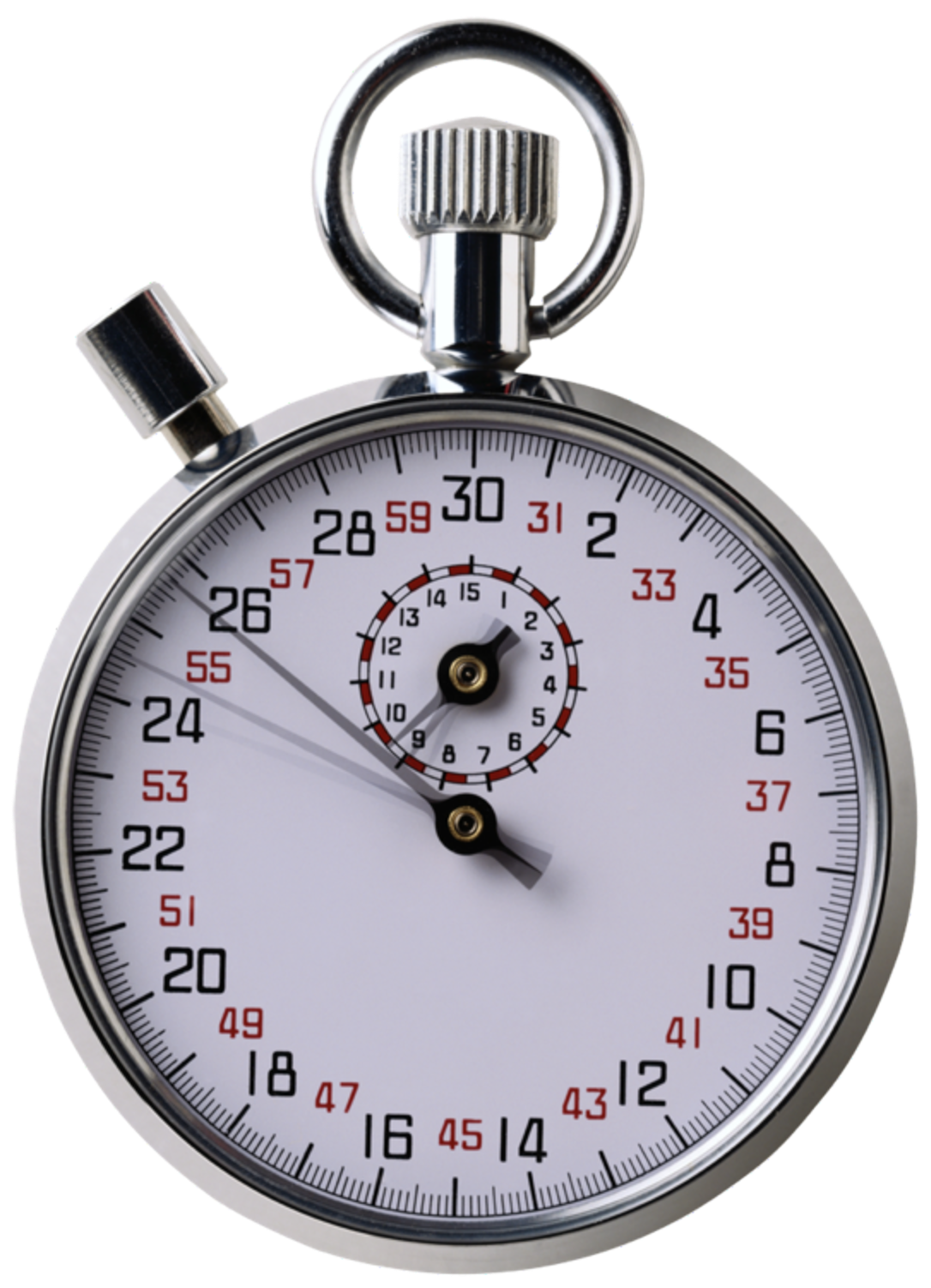 WHAT’S NEW?
ENGAGING GROWERS
• Comprehensive communications outreach via media partners
• Field-ready conservation practices
• Expanded networking opportunities
• Quality time with peers
• Lunch & learn table discussions with experts
WHAT’S NEW?
FARM TO TABLE SUSTAINABILITY
• Industry panel presenting corporate sustainability initiatives and goals to growers
• Dialogue on implementing sustainable practices with growers
• Opportunities for cooperation
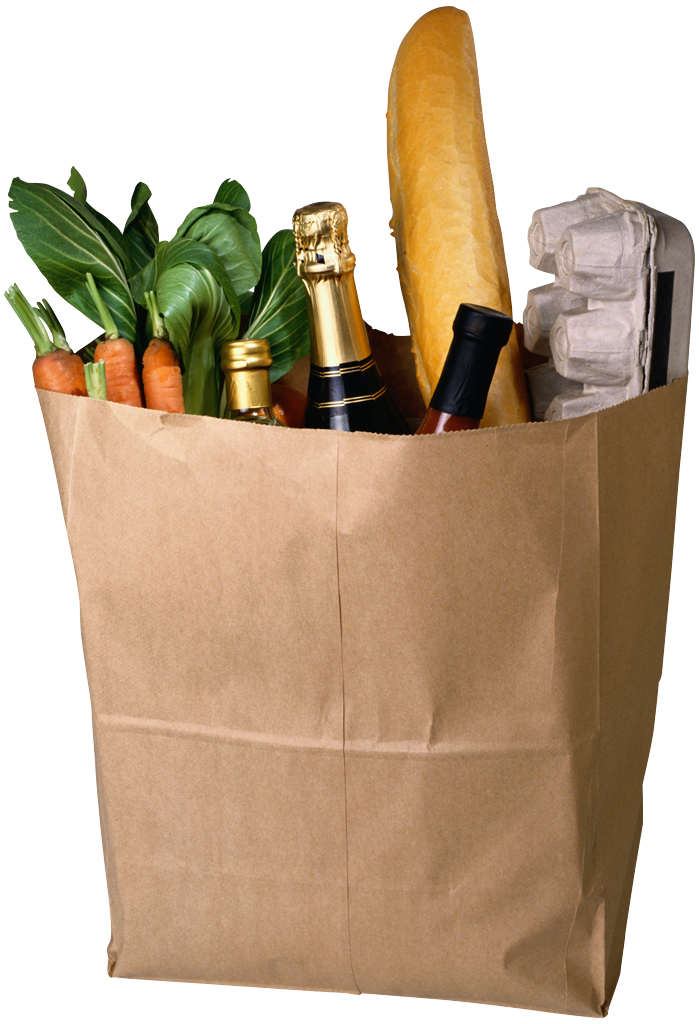 SPONSORSHIP LEVEL STRUCTURE
*Details for the sponsorship levels are being developed.